ESTADO DE SANTA CATARINAMUNICÍPIO DE MATOS COSTA


AUDIÊNCIA PÚBLICADE AVALIAÇÃO DO CUMPRIMENTODAS METAS FISCAIS

1º QUADRIMESTRE/2020


Lei Complementar n°101, de 04 de Maio de 2000, Art. 9°, § 4°
PUBLICAÇÕES LEGAIS
Relatório Resumido da Execução Orçamentária- 2º Bimestre 2020- DOM Nº  3139, em 13/05/2020. 

Relatório Gestão Fiscal- (Executivo)
1º  Quadrimestre 2020- DOM Nº 3138, de 12/05/2020.

Flytransparência: www.matoscosta.sc.gov.br
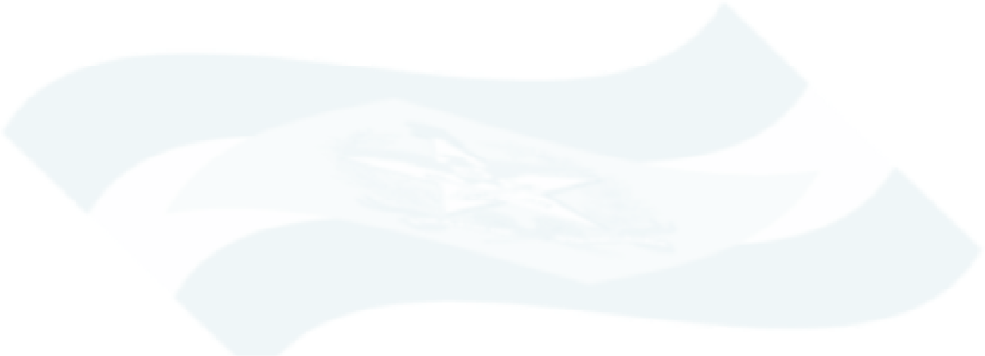 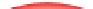 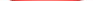 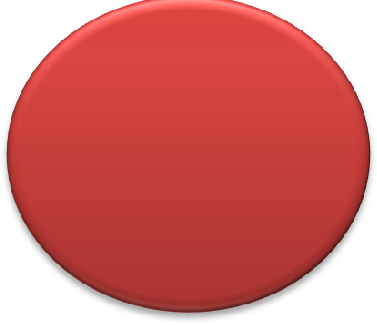 ORÇAMENTO DE  RECEITAS  2020
RECEITA  ORÇAMENTÁRIA  (LÍQUIDO)  
ARRECADADA 1º QUADRIMESTRE

         5.771.475,65

MÉDIA MENSAL
ORÇADO 16.086.000,00
35,87%
1.442.868,91
RECEITA ORÇAMENTÁRIA
Lei 4.320/64, Art. 2°, § 1° e 2°
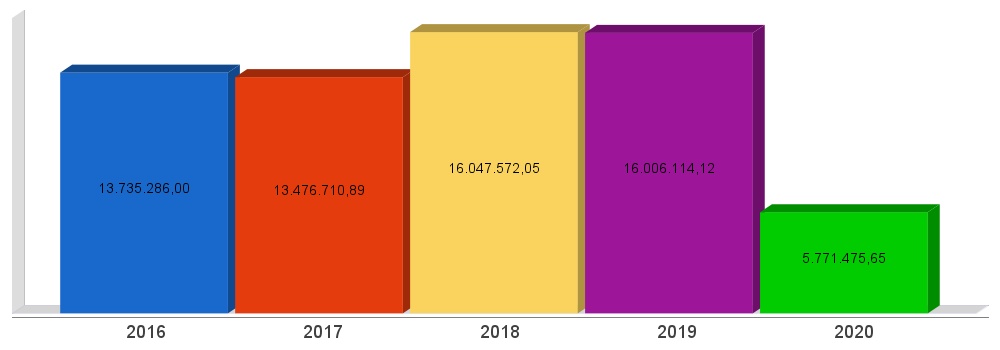 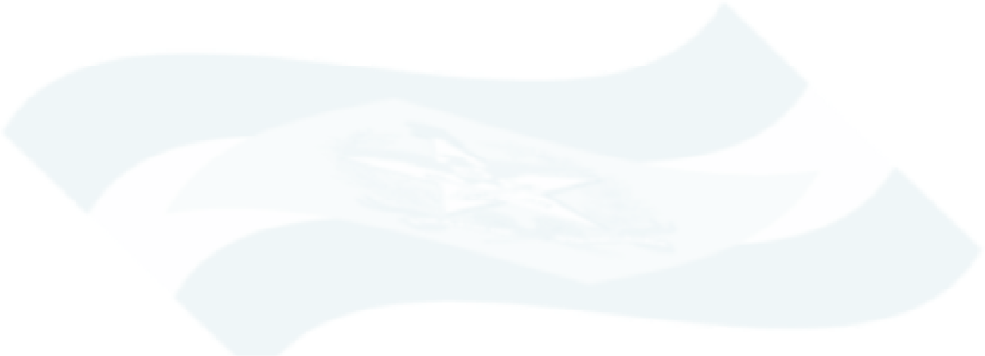 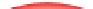 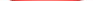 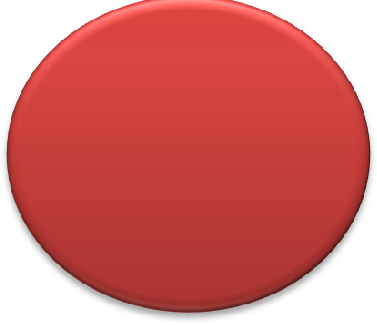 ORÇAMENTO DE  DESPESAS 2020
DOTAÇÃO INICIAL R$: 16.086.000,00
CREDITOS ADICIONAIS
R$: 3.063.858,38
DESPESSA AUTORIZADA
R$: 19.149.858,38
DESPESA POR ÓRGÃO GOVERNO ORÇADO
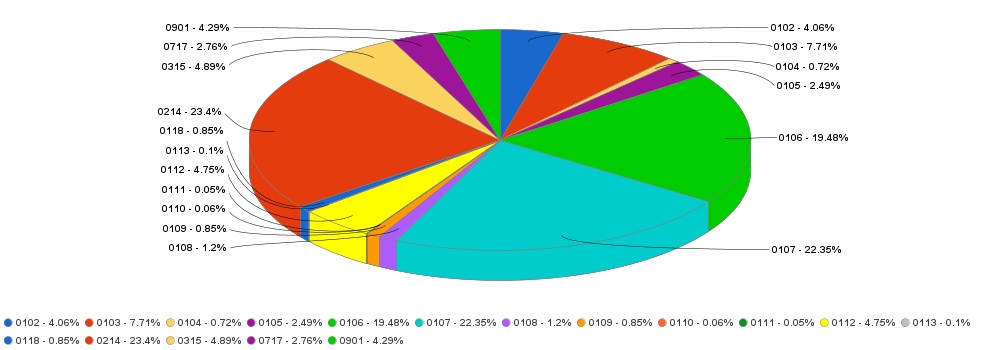 102-Gabinete
103-Sec.Administração
104-Finanças
105-Agricultura e Abast.
106-Sec. De Educação
107- Viação,Obas E Urbanismo
108-Sec.Desp, Cultura e Turismo
109-Ind. E Comércio
110-Fundo Criança Inf. e Adolesc.
111-Fundo de Habitação
112-Encargos Gerais
113-Reserva de Contingência
118-IPMC
214-Fundo de Saúde
315-Fundo Assistencia Social
717-FIMPREV
901-Poder legislativo
EXECUÇÃO ORÇAMENTÁRIA -Lei Complementar nº 101/2000, Art. 52
EXECUÇÃO ORÇAMENTÁRIA -Lei Complementar nº 101/2000, Art. 52
Receita Arrecadada mês
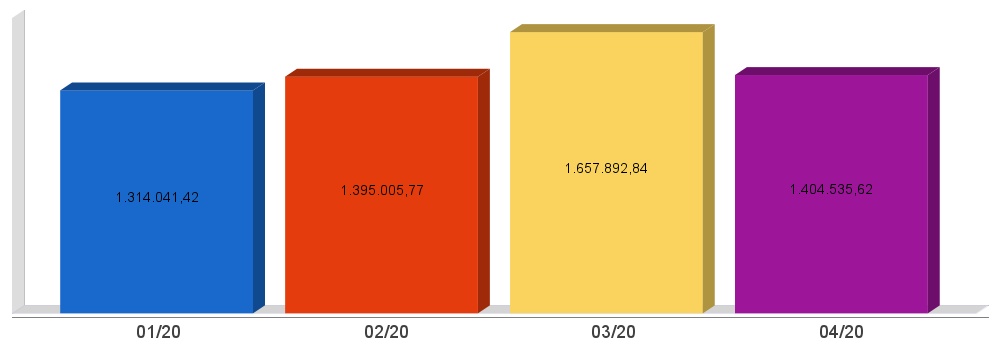 Receitas Correntes ( 5.105.945,65) + Receitas de Capital (665.330,00) = 5.771.475,65
EXECUÇÃO ORÇAMENTÁRIA -Lei Complementar nº 101/2000, Art. 52
DESPESA EMPENHADA, LIQUIDADA E PAGA
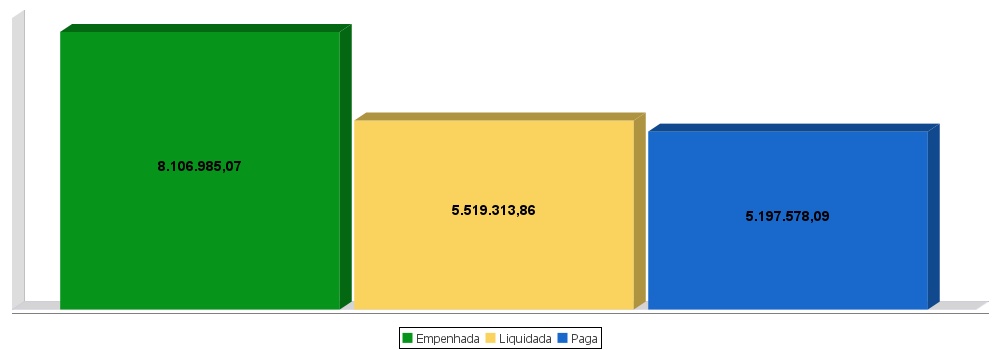 EXECUÇÃO ORÇAMENTÁRIA -Lei Complementar nº 101/2000, Art. 52
RECEITA ARRECADADA X DESPESA
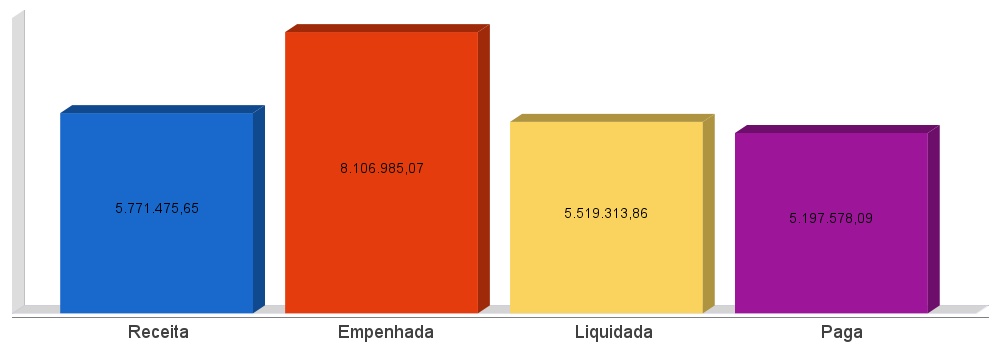 despesa orçamentária
Lei 4.320/64, Art. 2°, § 1° e 2°
COMPARATIVO DESPESA LIQUIDADA EM ANOS ANTERIORES
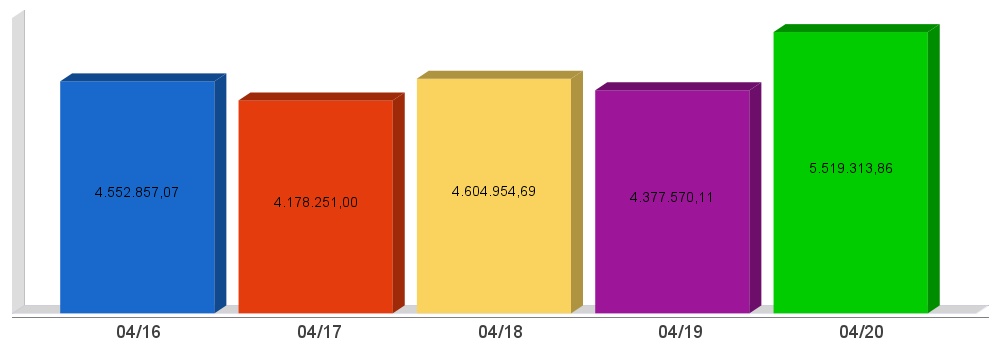 DESPESA POR ÓRGÃO DO GOVERNO LIQUIDADO
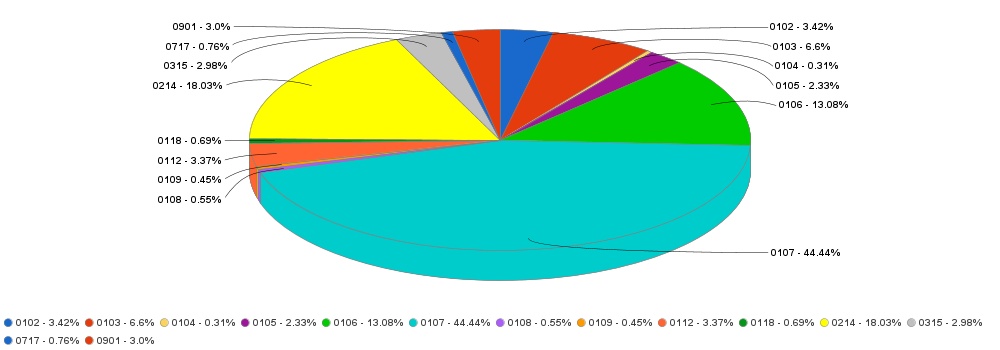 102-Gabinete
103-Sec.Administração
104-Finanças
105-Agricultura e Abast.
106-Sec. De Educação
107- Viação,Obas E Urbanismo
108-Sec.Desp, Cultura e Turismo
109-Ind. E Comércio
110-Fundo Criança Inf. E Adolesc.
111-Fundo de Habitação
112-Encargos Gerais
113-Reserva de Contigencia
118-IPMC
214-Fundo de Saúde
315-Fundo Assist. Social
717-FIMPREV
901-Poder legislativo
DESPESA POR ÓRGÃO DO GOVERNO PAGO
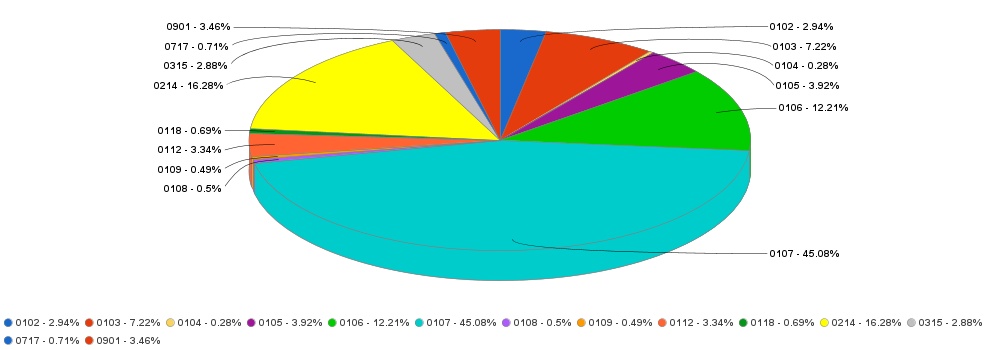 102-Gabinete
103-Sec.Administração
104-Finanças
105-Agricultura e Abast.
106-Sec. De Educação
107- Viação,Obas E Urbanismo
108-Sec.Desp, Cultura e Turismo
109-Ind. E Comércio
110-Fundo Criança Inf. E Adolesc.
111-Fundo de Habitação
112-Encargos Gerais
113-Reserva de Contigencia
118-IPMC
214-Fundo de Saúde
315-Fundo Assist. Social
717-FIMPREV
901-Poder legislativo
Prefeitura /19 R$: 1.356.913,53
Fundo mun. Saúde /19 R$: 1.532.463,83
FUNDO MUN. ASSISTENCIA SOCIAL/19  R$: 169.301,86
SUPERAVIT = 252.161,79
Despesa Liquidada
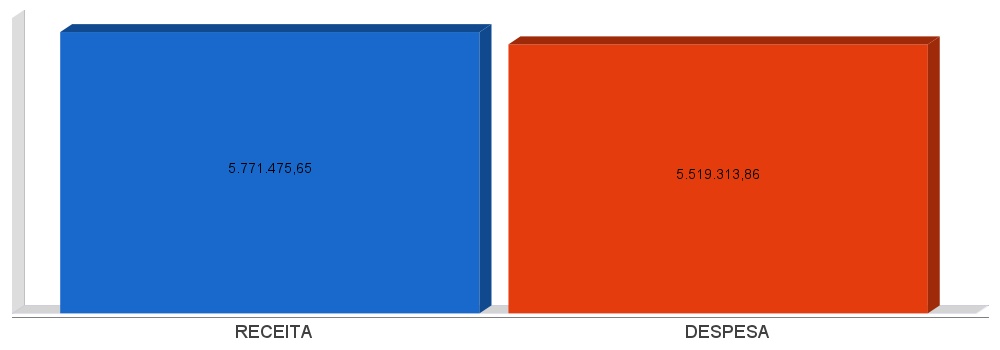 receita corrente líquida
Lei Complementar n°101/2000, Art. 2°, IV, ‘c’, § 1° e 3°
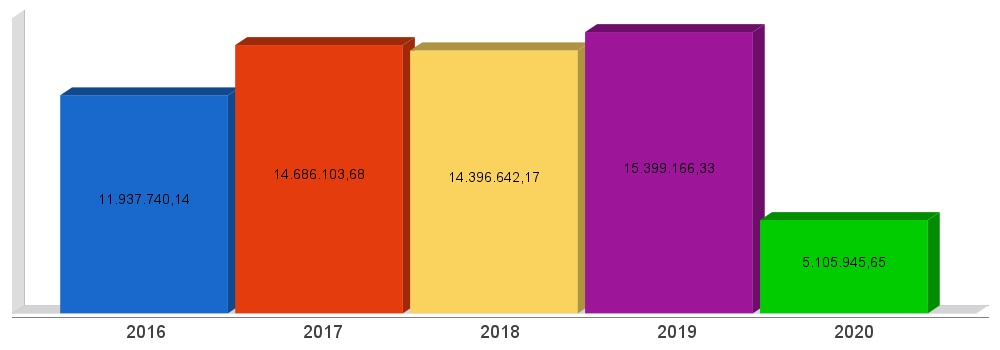 Evolução da Receita Corrente Líquida (RCL)
Média Mensal  1.276.486,41
receita corrente líquida
Lei Complementar n°101/2000, Art. 2°, IV, ‘c’, § 1° e 3°
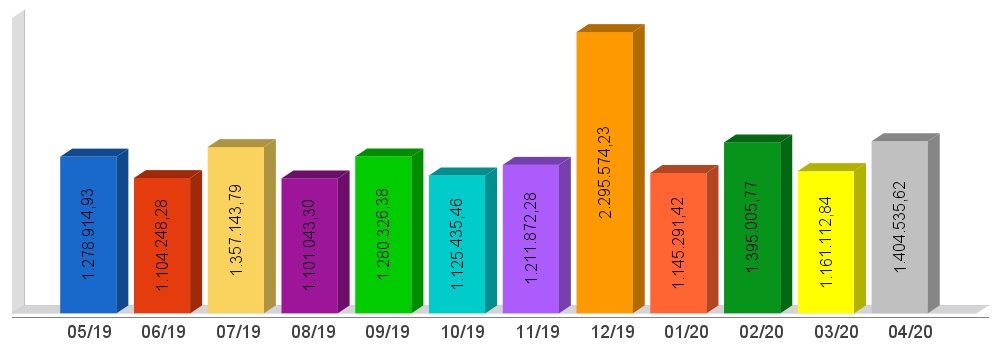 METAS DE ARRECADAÇÃO
Lei Complementar nº 101/2000, Art. 8º e Art. 13
A arrecadação ficou 15,32 % maior
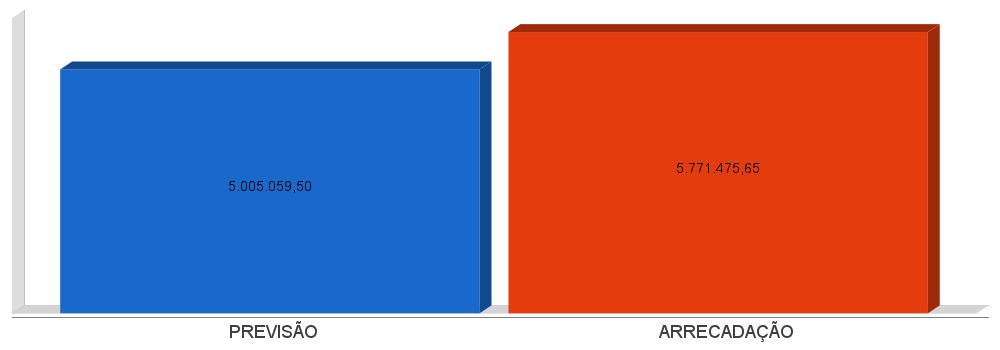 CRONOGRAMA DE DESEMBOLSO
Lei Complementar nº 101/2000, Art. 8º e Art. 13
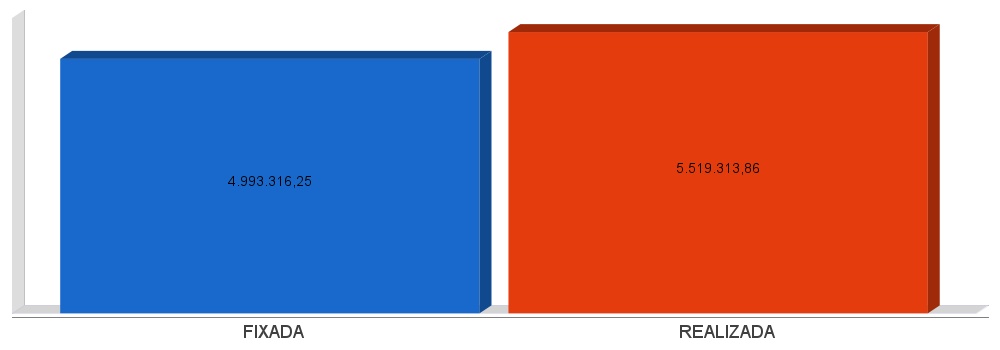 Meta Fiscal do Resultado Primário
Lei Complementar nº 101/2000, Art. 53, III
META FISCAL DO RESULTADO NOMINAL
Lei Complementar nº 101/2000, Art. 53, III LRF, Art. 53 - Acompanharão o Relatório Resumido demonstrativos relativos a: III - resultados nominal e primário;
APLICAÇÃO DE RECURSOS EM AÇÕES E SERVIÇOS PÚBLICOS DE SAÚDE
ADCT, Art. 77, III e Emenda Constitucional n°29 de 13/09/2000
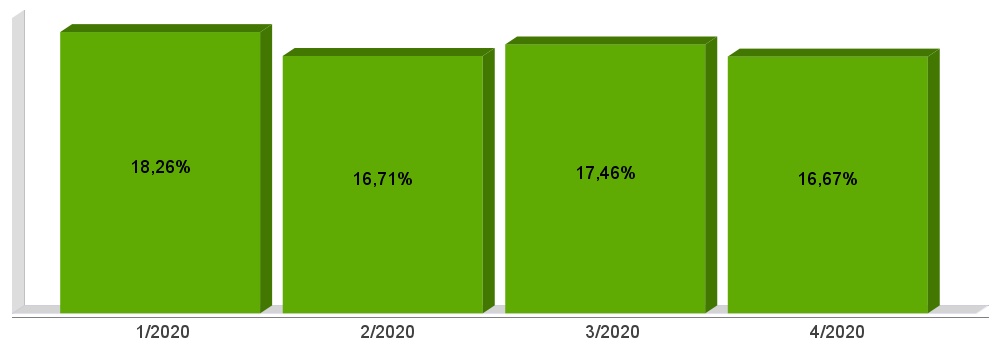 APLICAÇÃO DE RECURSOS EM AÇÕES E SERVIÇOS PÚBLICOS DE SAÚDE
COMPARATIVO ANOS ANTERIORES
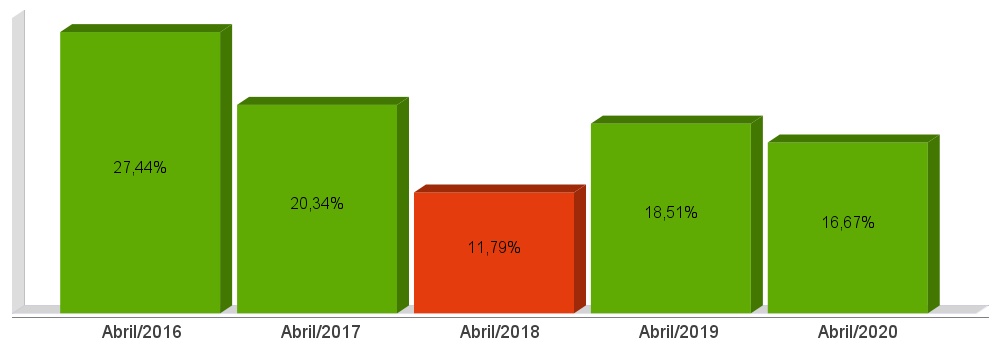 APLICAÇÃO DE RECURSOS NAMANUT. E DESENVOLVIMENTO DO ENSINO
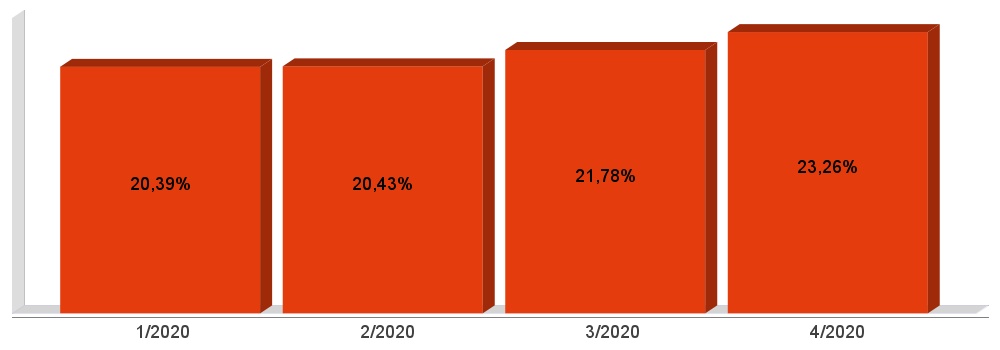 Constituição Federal, Art. 212 e LDB, Art. 72
APLICAÇÃO DE RECURSOS NAMANUT. E DESENVOLVIMENTO DO ENSINO
COMPARATIVO ANOS ANTERIORES 25%-
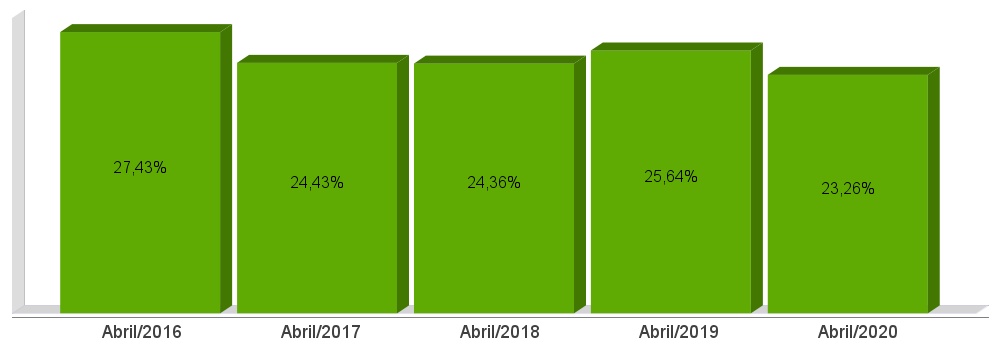 APLICAÇÃO DE 60% DOS RECURSOS DO FUNDEB NA REMUNERAÇÃO DOS PROFISSIONAIS DO MAGISTÉRIO DA EDUCAÇÃO BÁSICA
ADCT, Art. 60, XII, MP 339/2006, EC 53/2006 e Lei Federal n°9.424/96
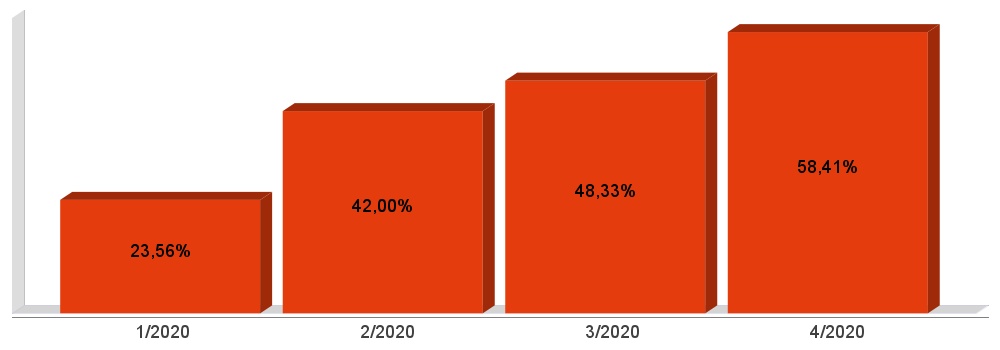 APLICAÇÃO DE 60% DOS RECURSOS DO FUNDEB
COMPARATIVO ANOS ANTERIORES
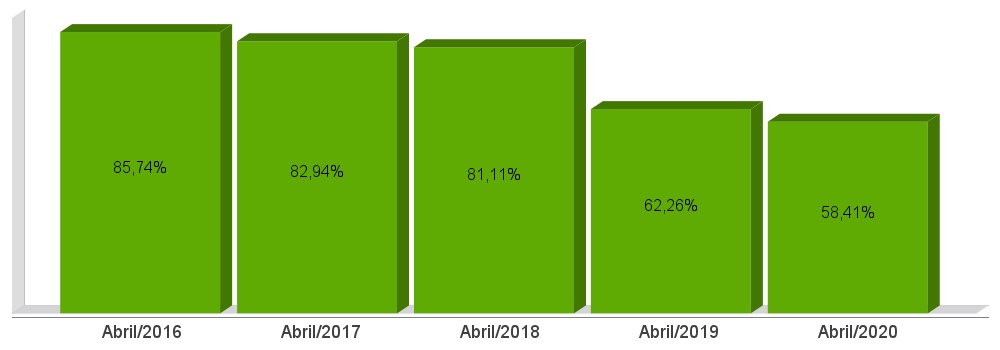 DESPESAS COM PESSOAL DO PODER EXECUTIVO
Constituição Federal, Art. 169, caputLei Complementar n°101/2000, Art. 19, III e Art. 20, III
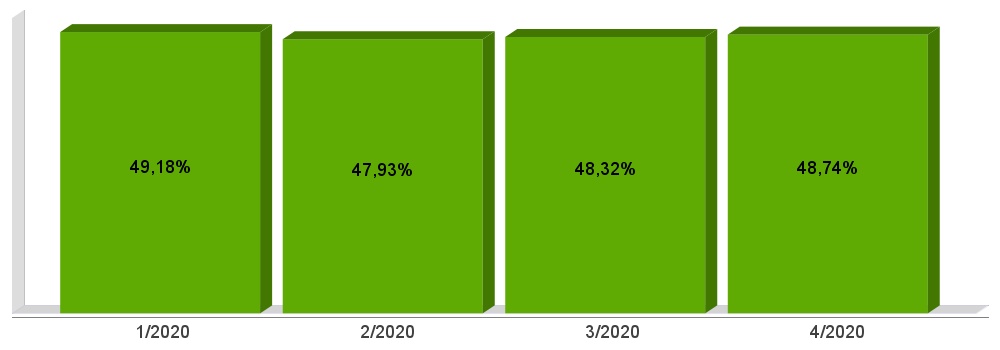 DESPESAS COM PESSOAL DO PODER LEGISLATIVO
Constituição Federal, Art. 169, caputLei Complementar n°101/2000, Art. 19, III e Art. 20, III
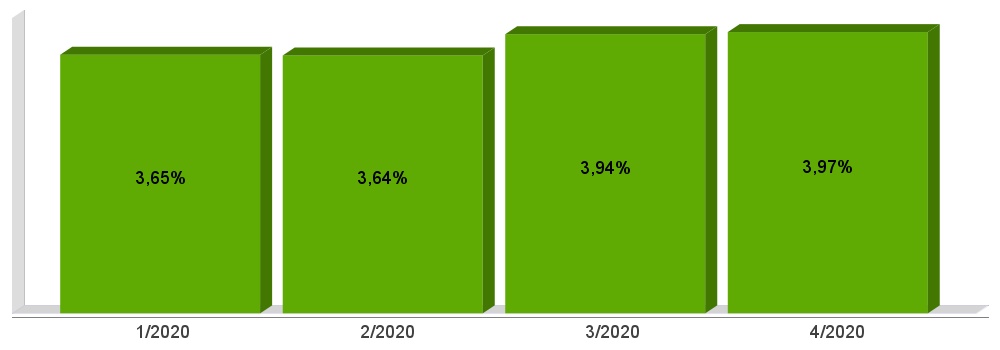 DESPESA COM PESSOAL – CONSOLIDADO
Constituição Federal, Art. 169, caputLei Complementar n°101/2000, Art. 19, III e Art. 20, III
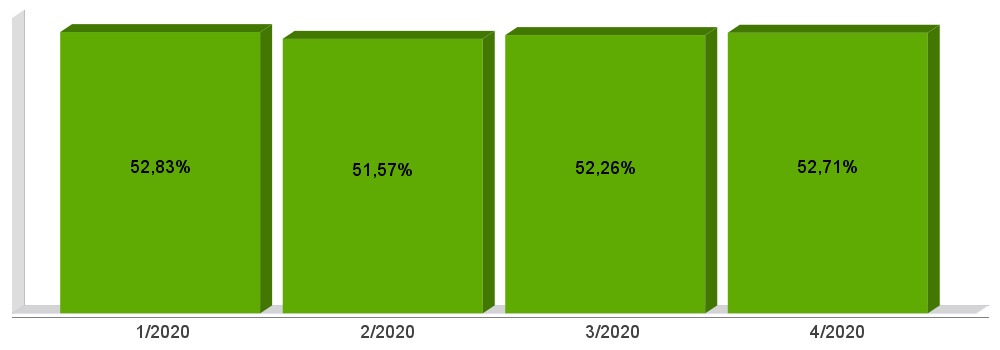 RESTOS A PAGAR
Lei Complementar n°101/2000, Art. 55, III, alínea “b”
Gastos com Divulgação e Publicidade
VALOR APURADO ATÉ 1º QUADRIMESTRE R$: 23.447,16
ACOMPANHAMENTO DAS AÇÕES DEINVESTIMENTOS PREVISTAS NA LDO E LOA
Lei Complementar n° 101/2000, Art. 9°, § 4°
ACOMPANHAMENTO DAS AÇÕES DEINVESTIMENTOS PREVISTAS NA LDO E LOA
Lei Complementar n° 101/2000, Art. 9°, § 4°